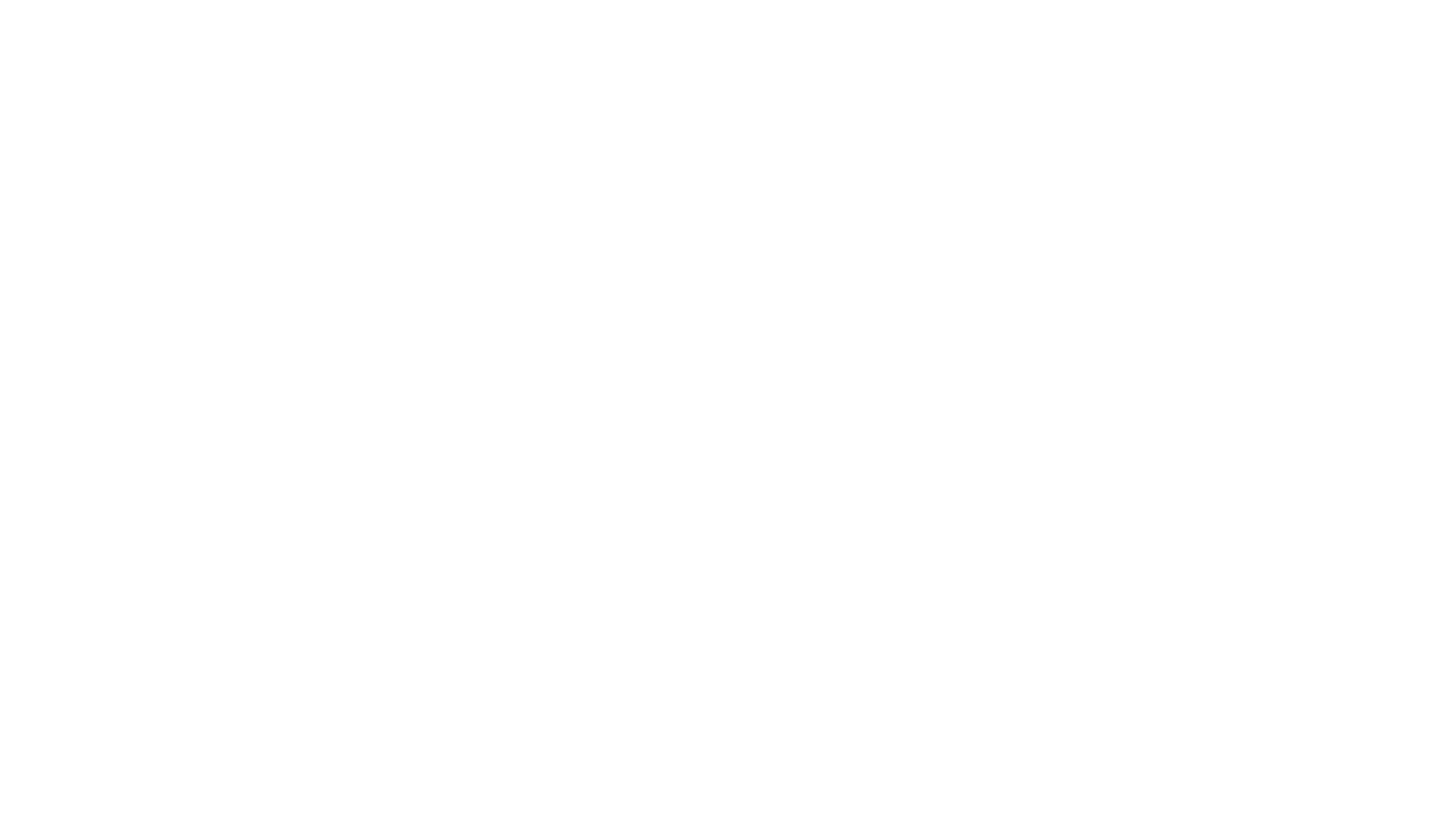 DAN SLOVENSKEGA ŠPORTA23. september 2022
Dan je namenjen promociji športa in telesni aktivnosti v najširšem pomenu.Posvečen je zavedanju pomembnosti telesne dejavnosti za zdravje slehernega državljana Slovenije.
POMEN GIBANJA ZA OTROKE
Krepitev zdravja (manj bolezni)
Dobro počutje
Boljši učni dosežki
Vključevanje v skupino, sodelovanje z drugimi
Manj vedenjskih problemov
Oblikovanje pozitivnih vedenjskih vzorcev
Razvijanje gibalnih sposobnosti (moč, hitrost, koordinacija, gibljivost, vzdržljivost, ravnotežje, natančnost)
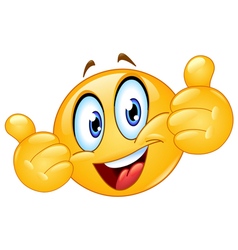 PRIPOROČILO WHO 
(Svetovne zdravstvene organizacije)
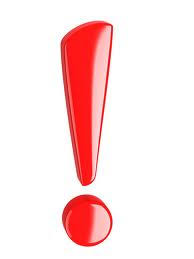 Za otroke in mladostnike se priporoča vsaj 60 minut 
zmerne do visoko intenzivne telesne dejavnosti vsak dan. 
V večini primerov se to najlažje in najhitreje doseže s vsakodnevnim/rednim pešačenjem in/ali kolesarjenjem.
 Vsaj dvakrat na teden se priporoča tudi izvajanje vaj za krepitev večjih mišičnih skupin.
nalogaJUTRANJE RAZTEZANJE
Povezava:
https://www.youtube.com/watch?v=e3nBsGETXWs
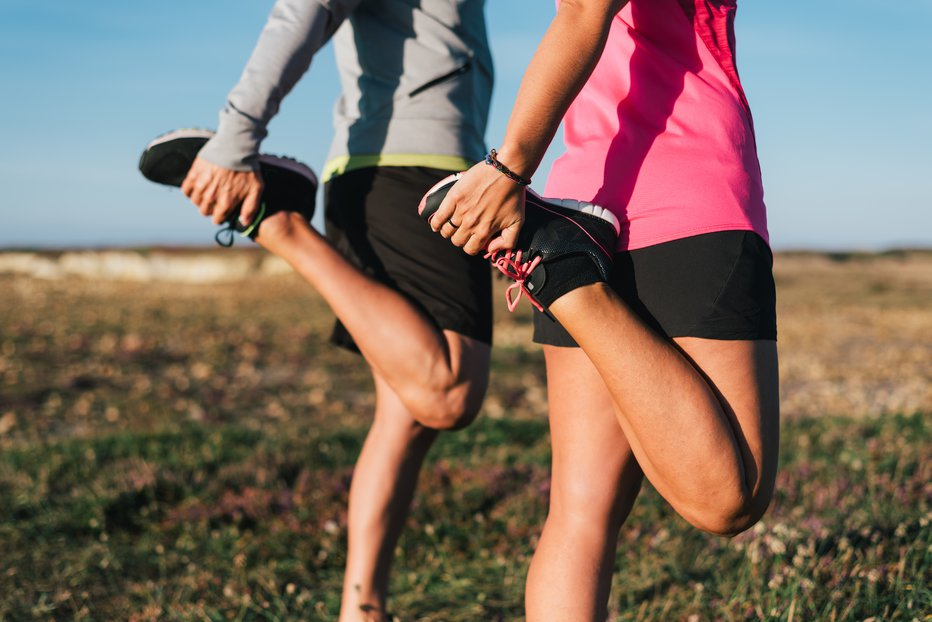 TEDEN MOBILNOSTI
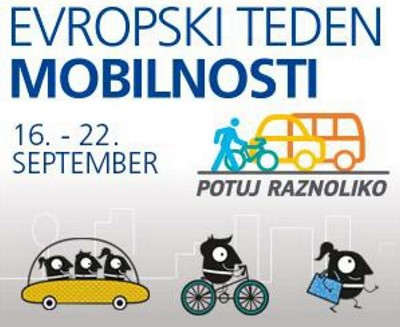 Prispevaj k čistejšemu okolju tudi ti!
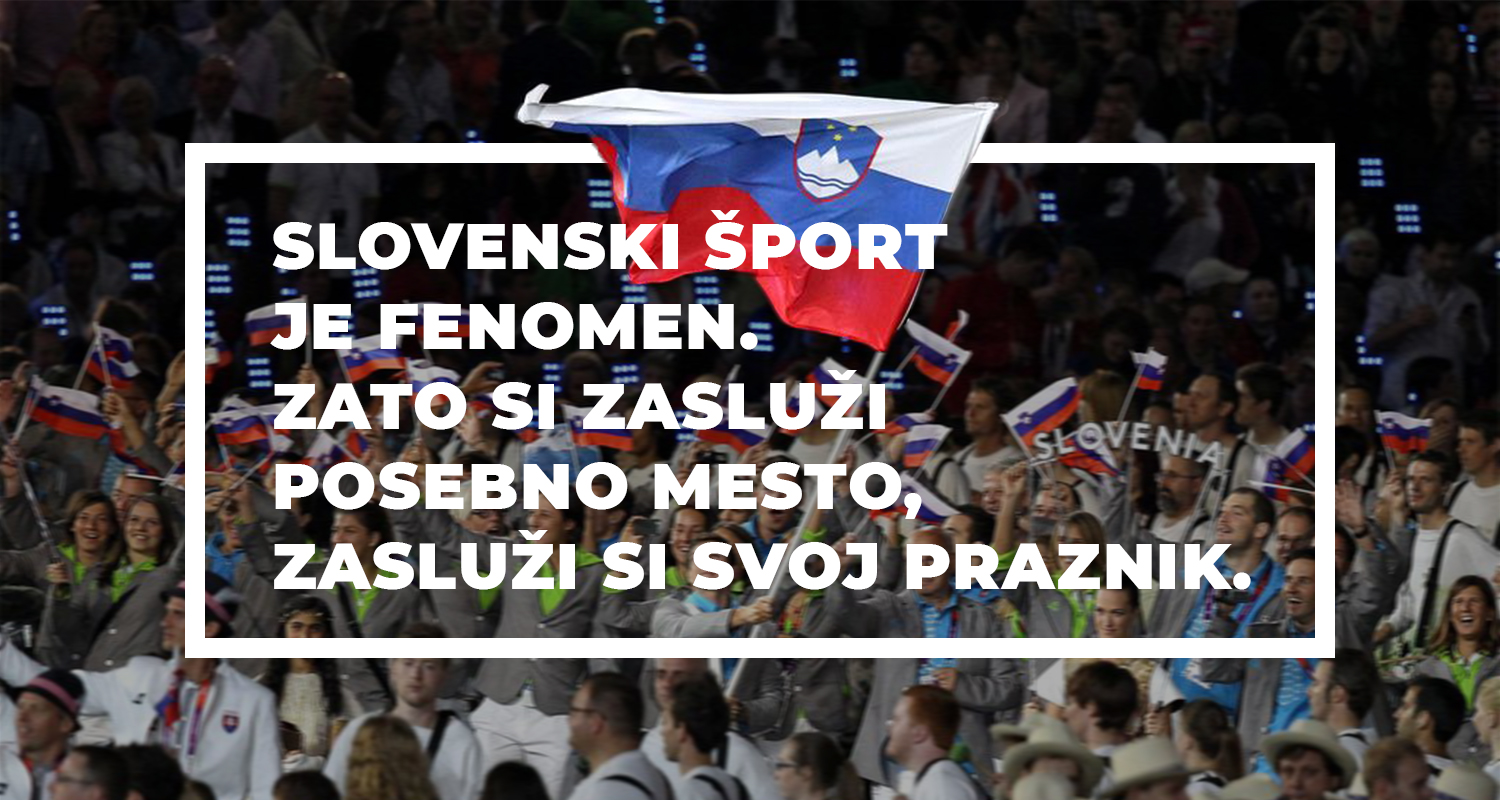